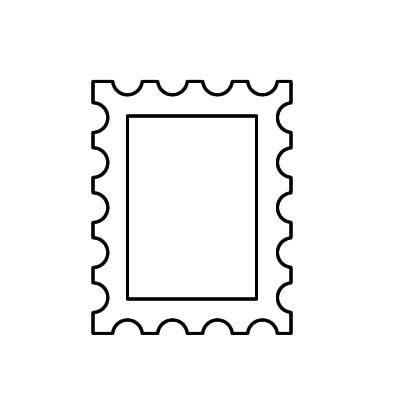 _________________________________________________________________________________________________________________________________________________________________________________________________________________________________________________________________________________
______________________________________________________
from____________________________
at (elementary school name)
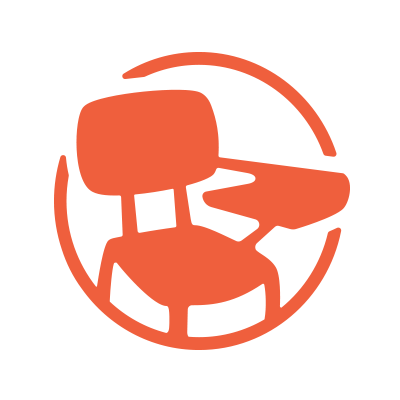 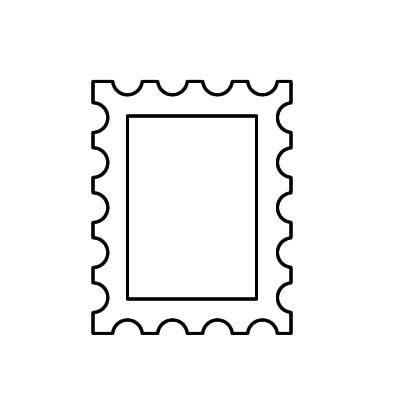 _________________________________________________________________________________________________________________________________________________________________________________________________________________________________________________________________________________
______________________________________________________
from____________________________
at (elementary school name)
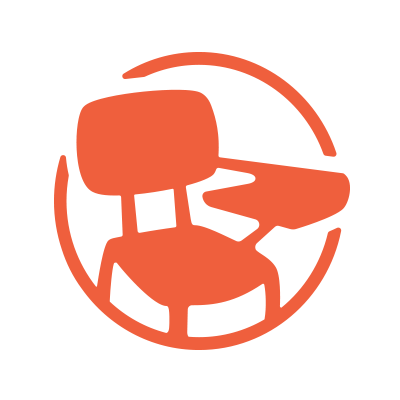